Moving forward: Primary Care in BC
[add presenter’s name]
Our recent journey: GPSC visioning
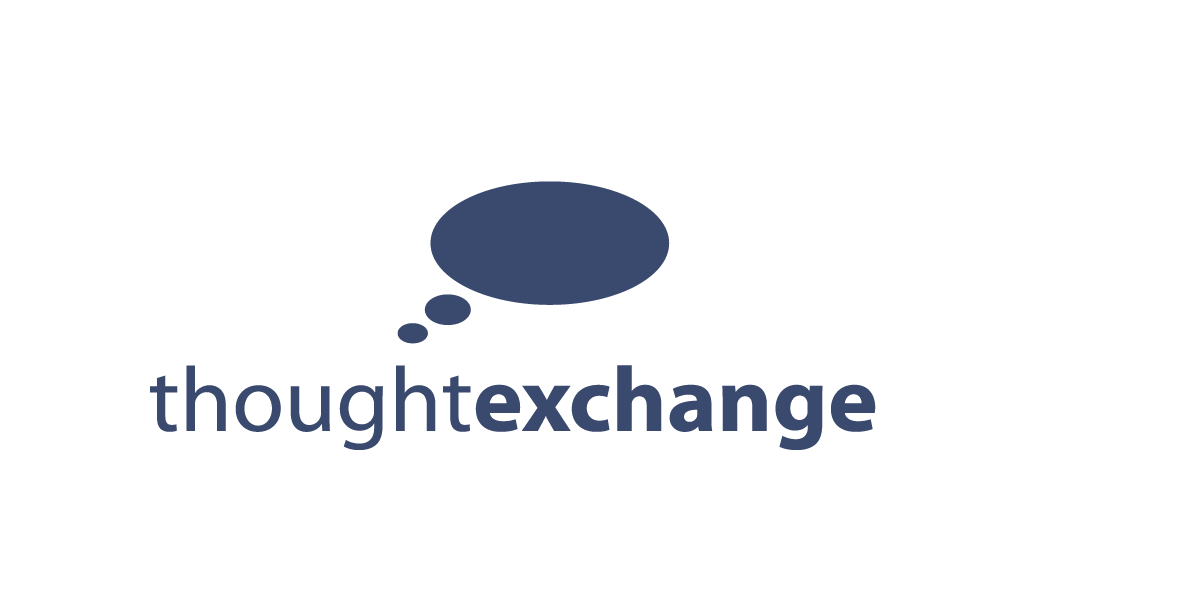 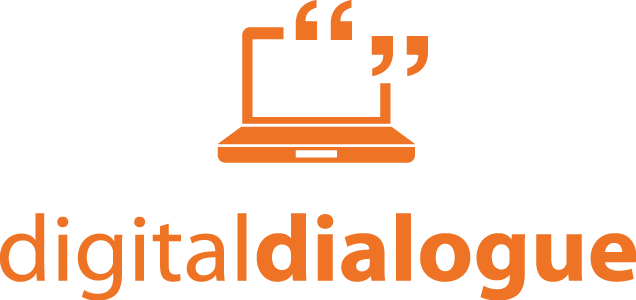 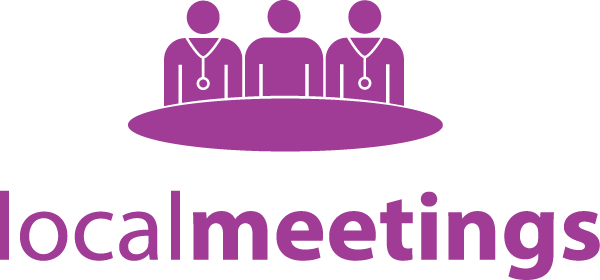 Our recent journey: A GP for Me
35 Divisions of Family Practice

Themes:
Team-based care
Practice support and efficiencies
Support for vulnerable populations
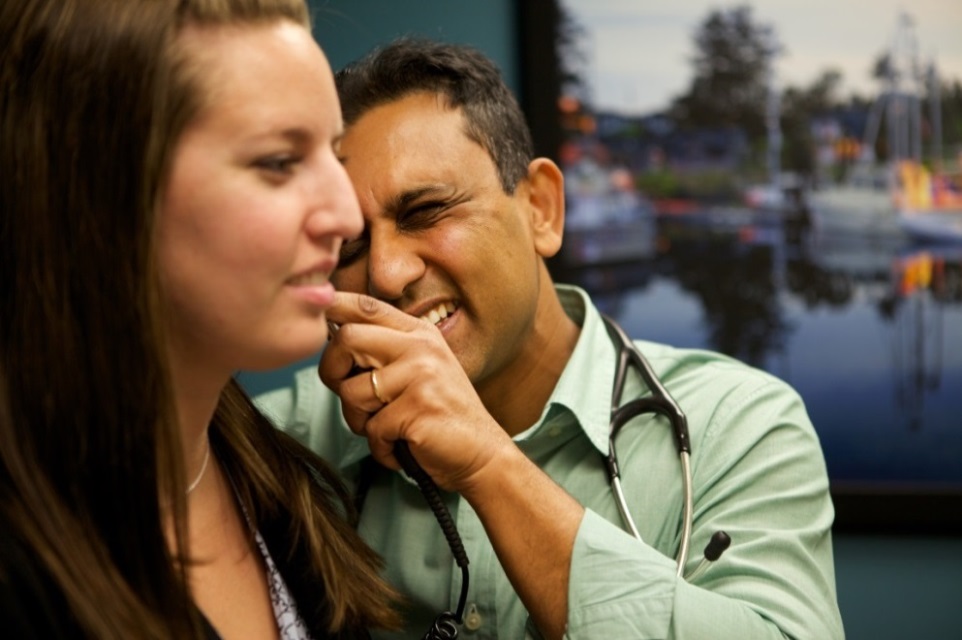 Case for change
Spring 2016: GPSC joint vision
Our goals
To provide patients better access to comprehensive primary care through their GP’s office (Patient Medical Home)

To integrate primary & community care so that it wraps around 
patients and their families.
I don’t need to worry about navigating multiple waitlists
My GP knows the whole story of my care
My records, care plan, my care providers are linked.
Patient Medical Home & Primary Care Home
coordinated care
streamlined & accessible care
Integrated System of Primary and Community Care
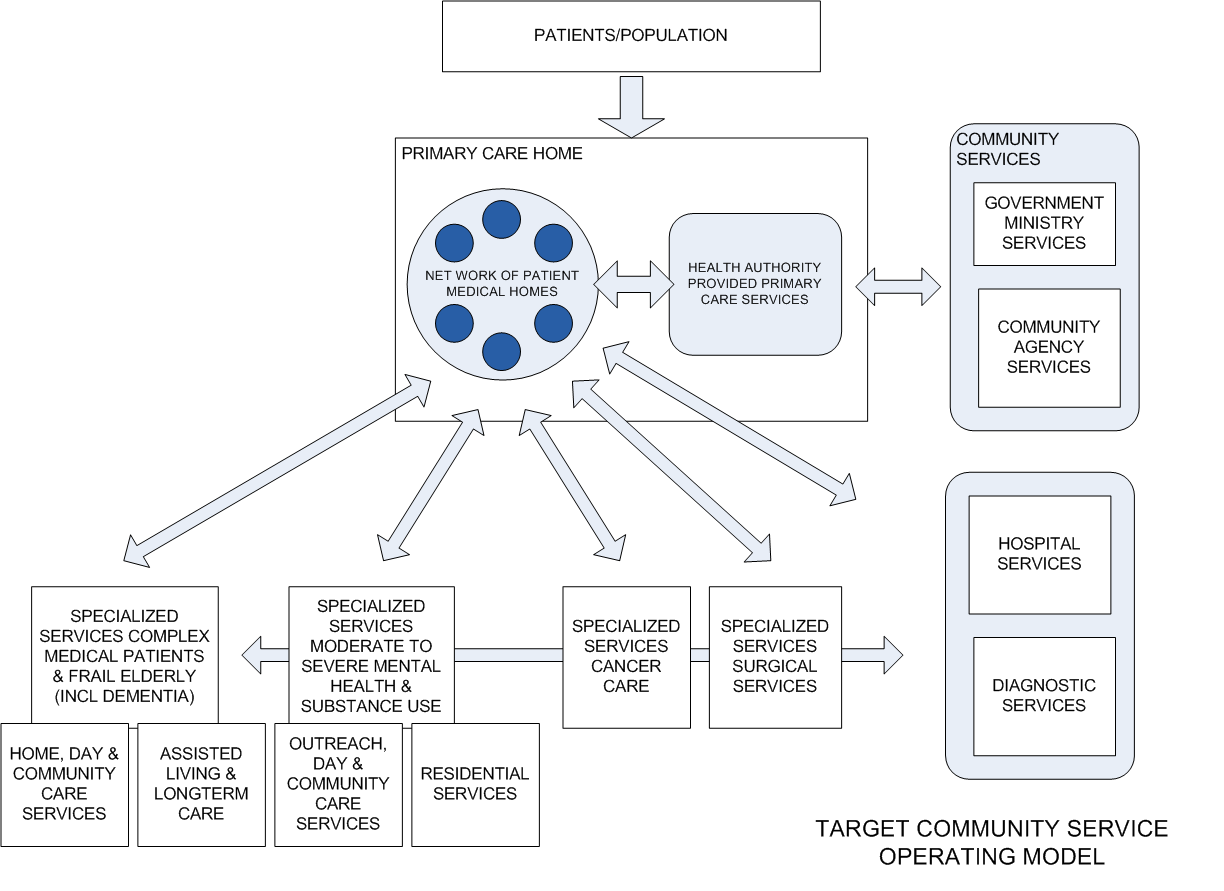 STREAM  1 - GPSC led
STREAM  2 - HA led
12 attributes of a PMH
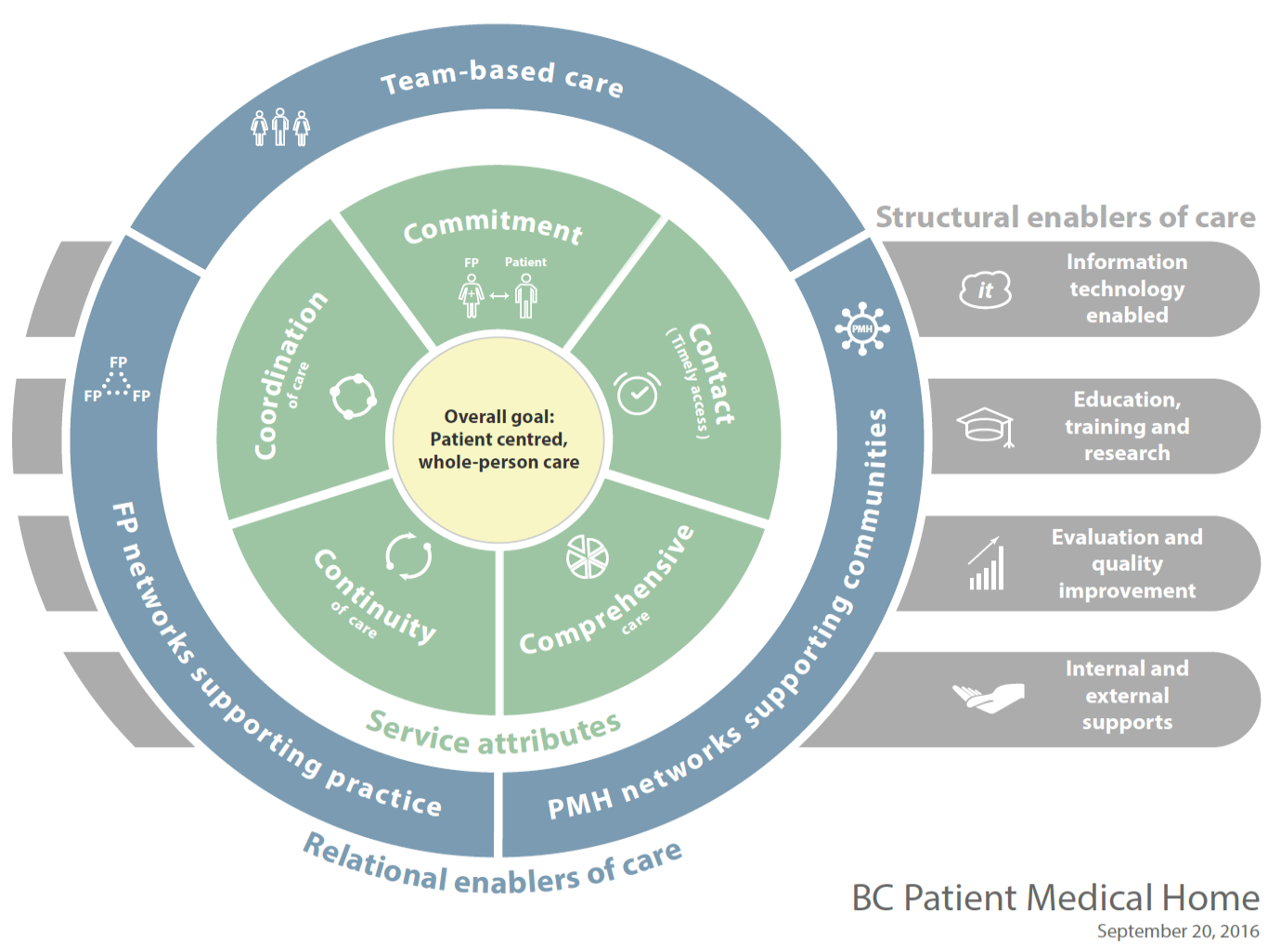 Main streams of work
Establish PMH & PCH
physician led
Streamline integrated & specialized services
health authority led
Areas of work: stream 1
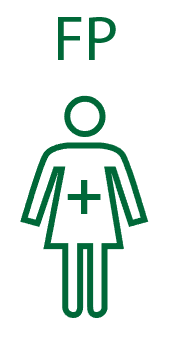 Practice level

Developing networks (DoFP) 

System-level  partnerships
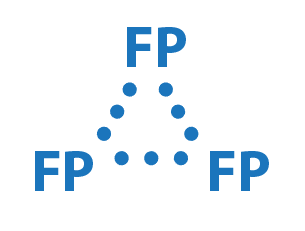 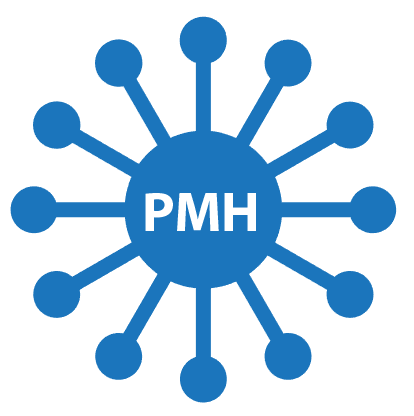 Areas of work: stream 2
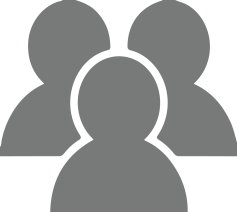 Mental health & addictions

Frail elderly
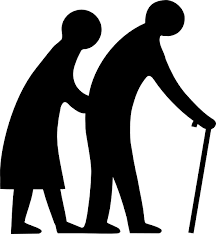 Getting started with some initial proof of concept communities
2017/18
2018/19
2016/17
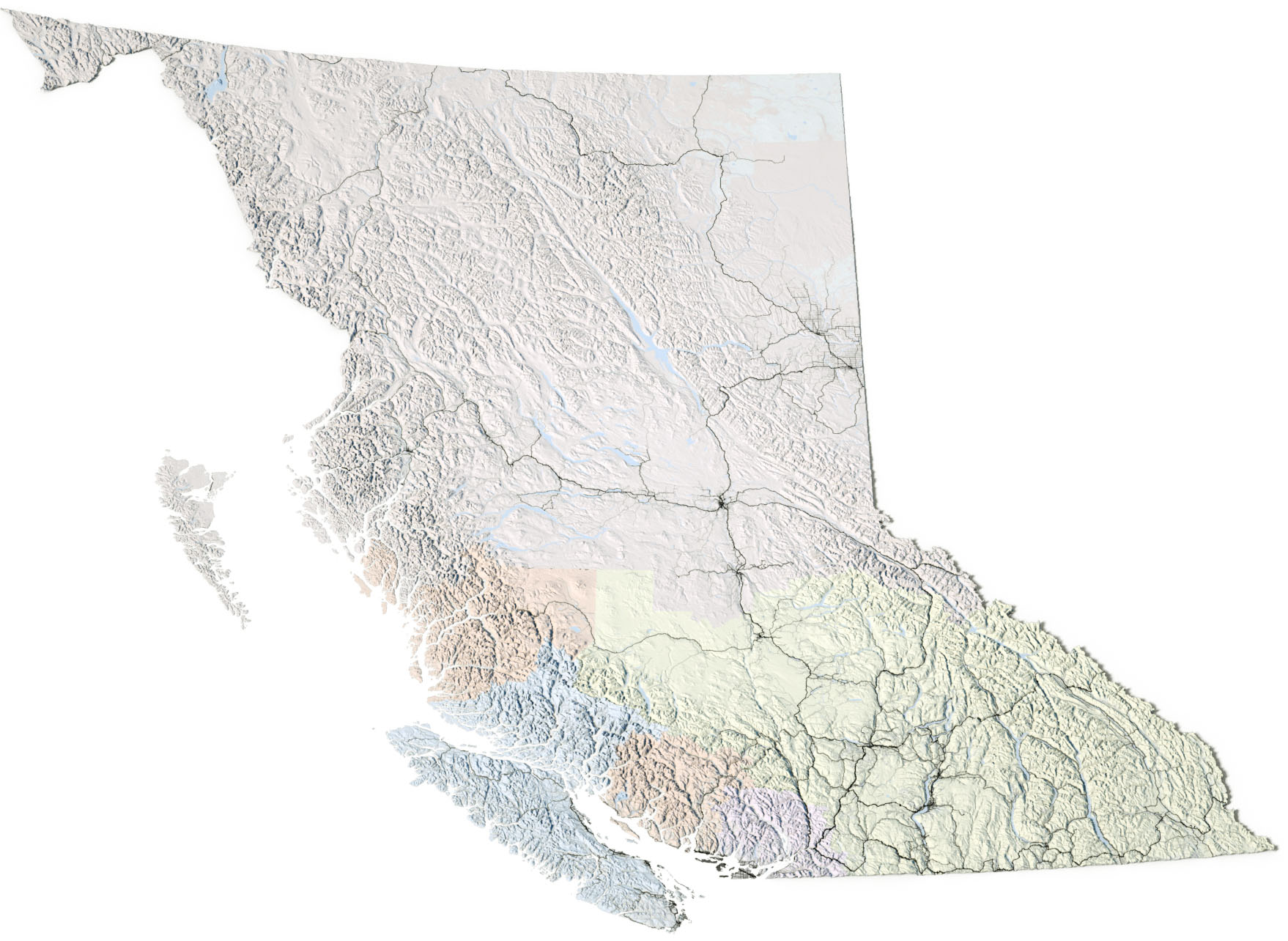 FHA:
Abbotsford
Fraser NW
Mission
Surrey

IHA:
Kamloops
Kelowna
Kootenay Boundary
Penticton
Vernon

VCHA:
North Shore
Richmond
Vancouver – West end
VIHA:
Campbell River
Comox
Duncan/Cowichan
North Saanich
Oceanside
Port Alberni
Victoria

NHA:
Fort St. James
Prince George
Vanderhoof
Minimally underway in 15 GSAs
Minimally underway in a further 20 GSAs
Remaining 26 or less GSAs
13
Our key ongoing work
Local divisions
Practice support & QI in practice
Incentive fees
Proof-of-concept communities
Physician input
Support for GP networks
Integrating learnings
Next steps
E gpsc@doctorsofbc.ca | W www.gpscbc.ca